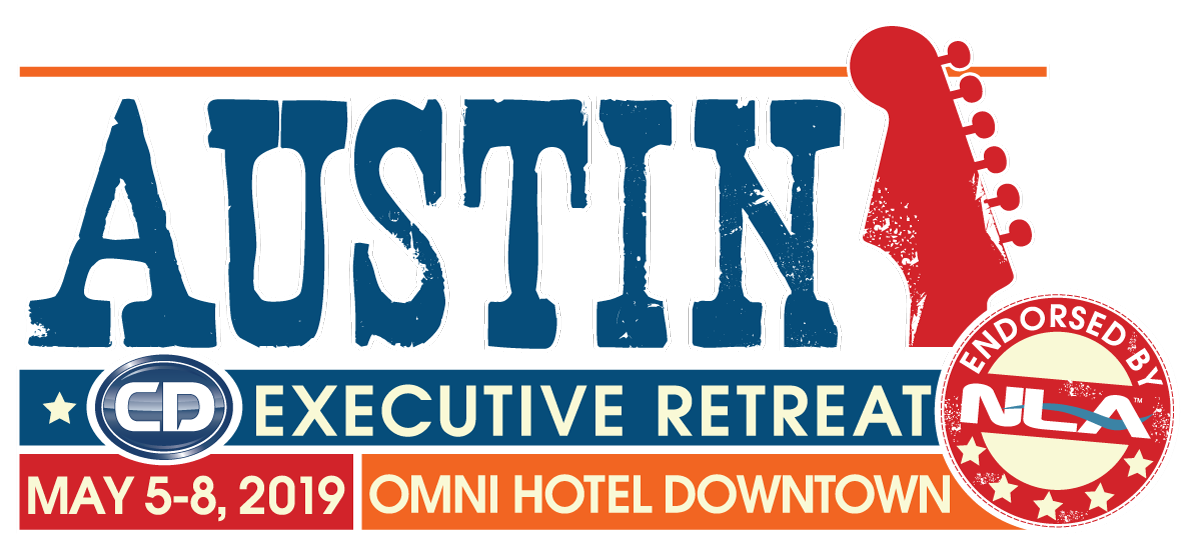 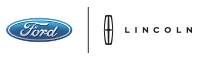 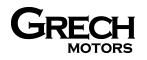 Lead Smarter By Letting Go
Presented by Dean and Jolynda Ash
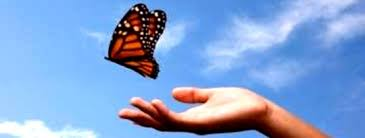 Lead Smarter By Letting Go
Dean and Jolynda Ash
May 6, 2019
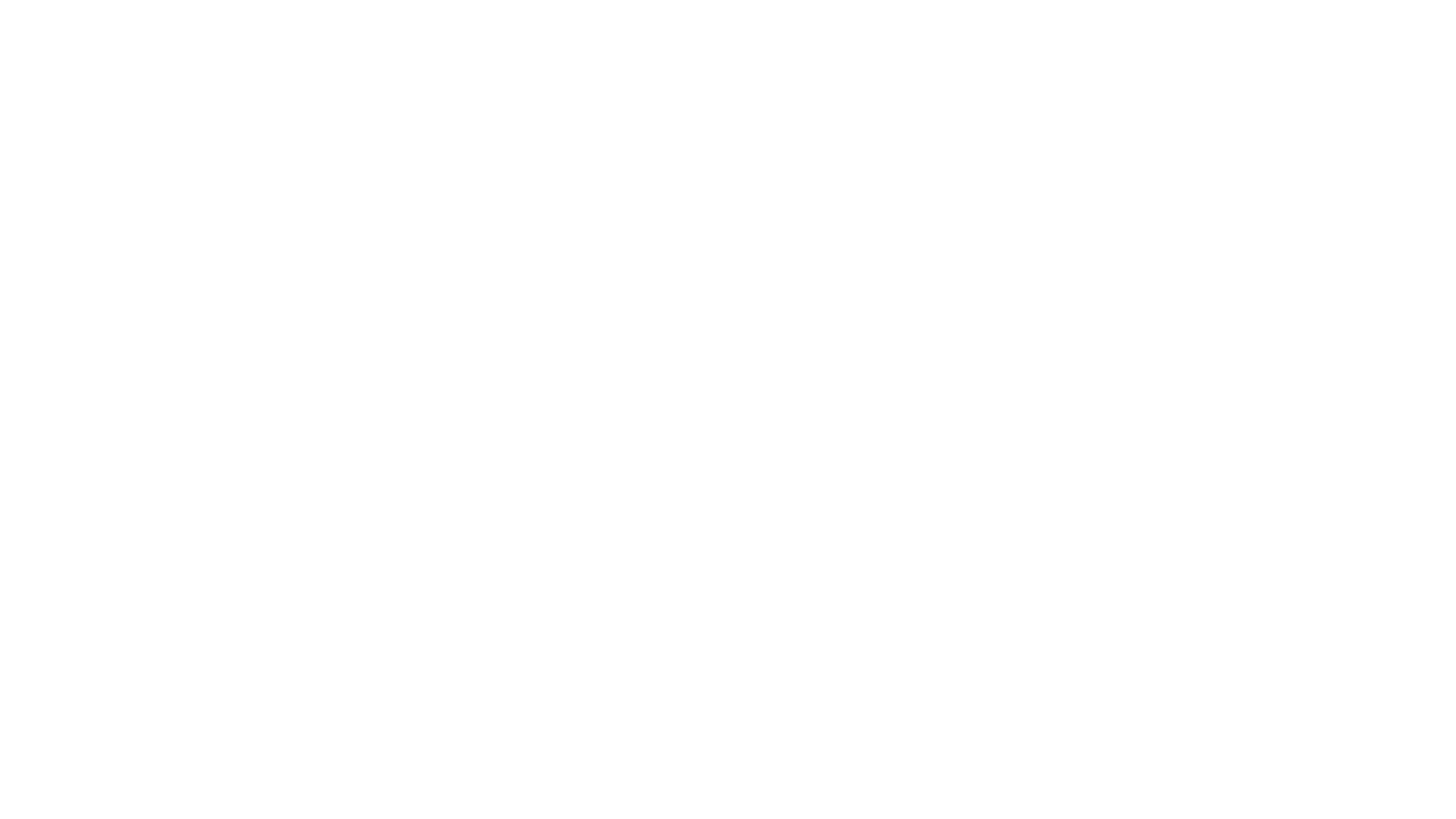 WHY?  Why should I let go?

WHAT?  What do I let go of?

WHO?  Who do I let go to?

WHEN?  When is the right time to let go?
AGENDA
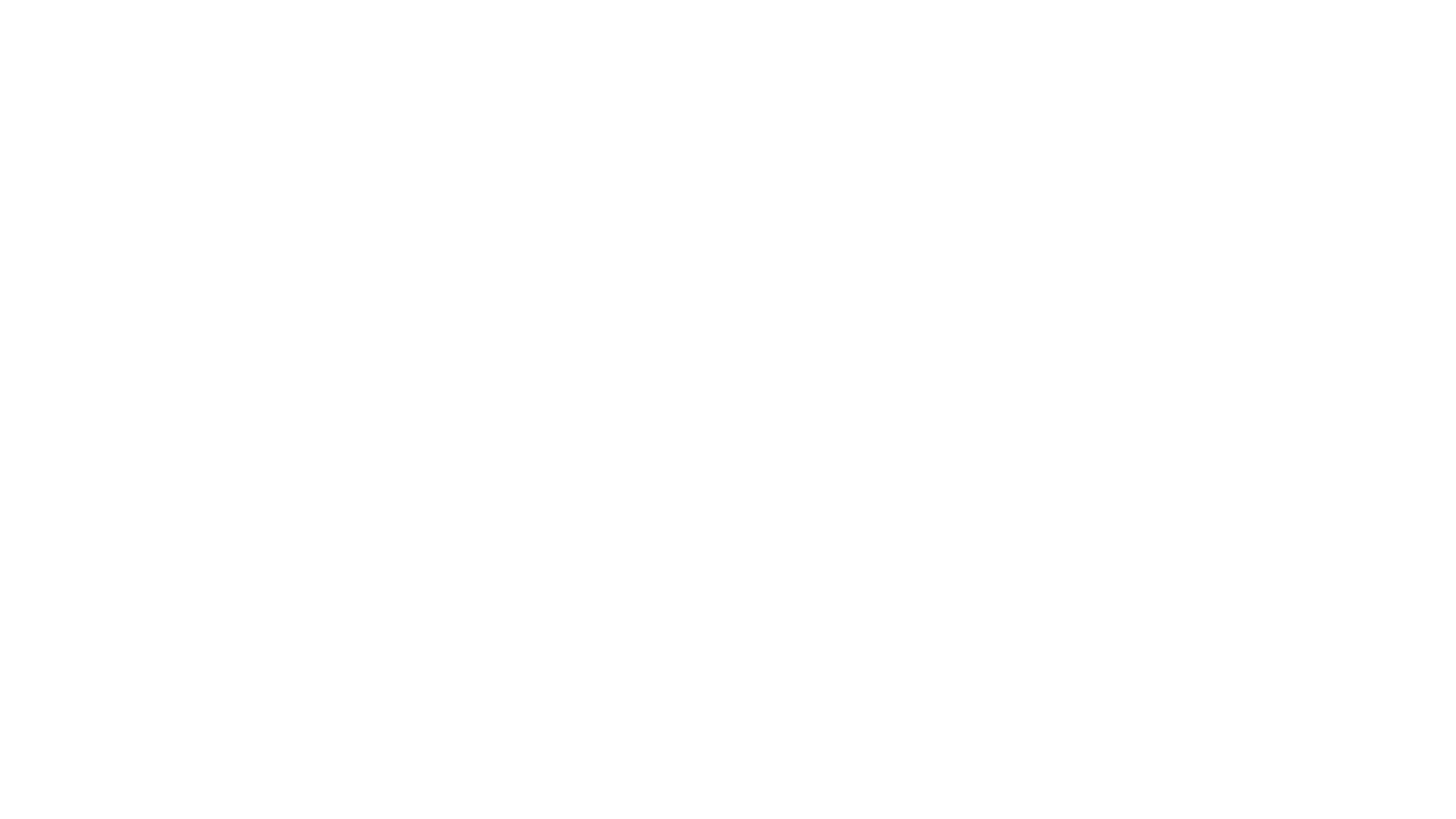 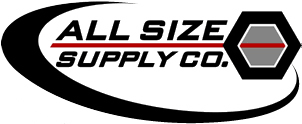 WHY?
Brad’s Story
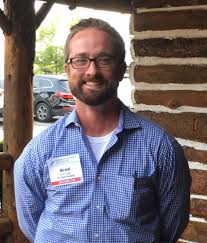 [Speaker Notes: Story: My client All Size Supply Company

Founded in 1956 and bought by Brad’s father in 1999 where he merged it into the family business
Fastener Distributor in North Texas
Brad joined in 2004 after graduating from college from Texas Tech
More than doubled in Revenue from 2004 to 2015 where Brad learned all facts of the business, especially in the areas of new business development and customer acquisition
Brad bought the company in 2015.  He ran the business the way his father did where he managed operations, purchasing, account management, and new business development.
Sales plateaued – revenue had hit the ceiling.  Brad was working harder than ever before, wearing multiple hats, spending less time with his family of a wife and 5 kids. 
When I began working with my friend, Brad at the beginning of the year, we recognized that he had not added a new account in almost two years.  Why?  
Why?
Brad had seen himself as “the business” – an extension of himself
However, the business was bigger then him – he needed to let go and let others help him for the business to be successful

Founded in 1956:  Provides fasteners (like bolts and screws) to industrial companies – manufacturers, oil & gas entities, construction companies, etc.  They steadily grew through providing excellent service to companies in North Texas and through several strategic acquisitions.  The founder’s son began working in the business in 2002 after graduating from Texas Tech University and helped double the company’s revenue until he bought the company from his Dad in 2015 with a focus on service – “we don’t sell parts, we sell service”.
Since 2015, the company has continued to operate profitably but has been flat from a revenue perspective.  No matter how hard the son worked, they could not break through the revenue ceiling that they had hit.  The son as operating the business the same way he had been since joining the company 15 years earlier.  He was the sales department, the operations manager, the CPA, and the marketing department.  Yes, he had a team, but they had been trained through he years to respond to what they were told to do.  In short, the very strategies and tactics that grew the business steadily over the last 15 years were the things that were keeping the business from growing today.]
Why Let Go?
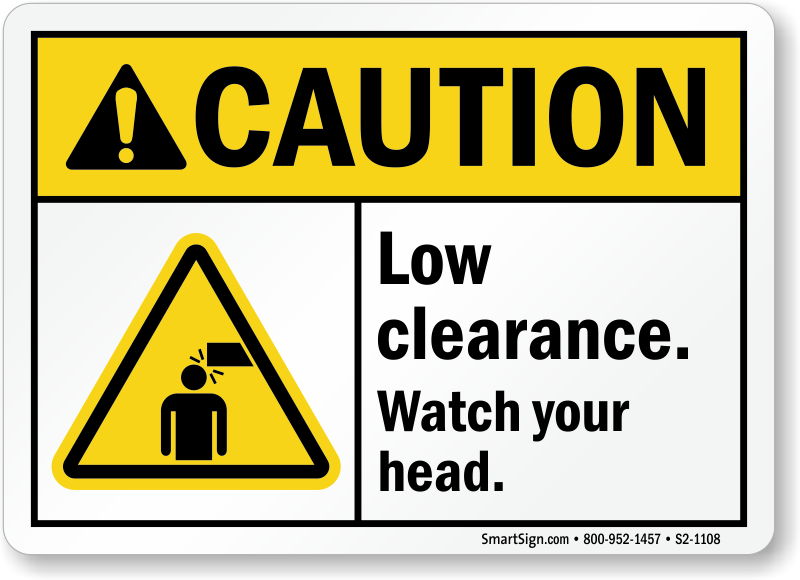 Has your company hit the ceiling?

Are you burned out, stressed, and on edge?

Are you working in your business and not on your business?

Are you holding your company back?
“If you want to work 160 hours a week, don’t delegate. But you are going to crash and burn.”
 --John Boldoni
[Speaker Notes: You Need to Let Go of the Vine
As Gino Wickman says in his book Traction, you are not your company—you need to let it become its own entity. Many business owners have a hard time letting go, because their business feels like an extension of themselves. They may even be answering their own phones.
But if you want to see your company become its best and live up to its fullest potential, that means delegating responsibilities to capable people.
No single person can be everything that a company needs—not even the founder. And that’s what my client eventually realized. He finally acknowledged that he had to let go of certain roles and responsibilities that he’d been clinging to. It was a painful move, because he knew everything about his company more intimately than anyone else.
Delegation Is a Matter of Trust
Often, not letting go is an issue of trust. How can you know that the people you delegate to are going to make the decisions you would make, or do the things you would do?
 
What is Delegate and Elevate?
Delegate and Elevate is a process that means passing along some job responsibilities and tasks to someone else (Delegate) so you can do what you are uniquely qualified to do (Elevate) and your business can grow.
Delegate and Elevate are necessary parts of a successful business. If you consistently operate above 100% capacity, you and your business suffer in the following ways: 
Your company will hit the ceiling. Your business can’t realize future growth or break through the ceiling because there are not enough hours in the day for one person to achieve it all.
You’re holding the company back. Without reorganizing and reprioritizing, your company will not be all that it could be.
You will burn out. By taking on work beyond your capacity, you are potentially spending time doing things that you’re not great at or love to do. You’ll become frustrated, overwhelmed and tired.]
Why Let Go? Exercise
Step 1: Define your 100%

Step 2: Determine if you are over capacity

Step 3: Decide if you want to do something about it


Remember: The most valuable businesses can thrive without their owners!
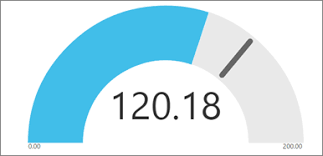 [Speaker Notes: When you first started your business, you probably handled everything yourself. You were the owner, manager, dispatcher, drive, and sales person.
You were probably also the marketing person, the fleet manager, the accountant, and the customer service representative.
You were the jack-of-all-trades, who successfully wore many hats, operating comfortably at 100% capacity.
But as your business grew, so did its daily demands, and the number of hours in a day stayed the same. Soon your comfortable 100% capacity that allowed for a good work-life balance was now clocking in at 120% or 130% or more.
One of my clients nearly buried his semi-truck dealership because he thought that as the owner, he was responsible for his business. For years, he always managed to be successful by doing it all himself. He would work longer hours, push himself harder, dig in, and roll up his sleeves. With enough work, he could deliver results and move his company forward. He was putting his entire company on his back.
But the dealership grew to a point where, no matter how hard he worked, he couldn’t make an impact anymore. There were just too many moving parts, and he was spread too thin among them.
As a result, the dealership spun into organizational chaos. The owner would step in and cut off the ownership of other people’s work and responsibilities. Then he would go off and get involved in something else, and balls would drop.
It was demoralizing to his employees, because they didn’t know what their roles were.
This owner needed to realize that his business was bigger than him, and that he needed others to help make the company successful.
So what did he do?

Step 1: Define your 100% - Your 100% is your maximum number of hours per week you want to work and still remain balanced. You can't move to the next step without answering this question. All progress begins here. The answer to this question represents your 100%.

Step 2: Determine if you're over capacity - How much time will it take to do everything you need to do well? While this calculation is not entirely easy, it is vital. If your answer exceeds your 100%, it's time to delegate and elevate.]
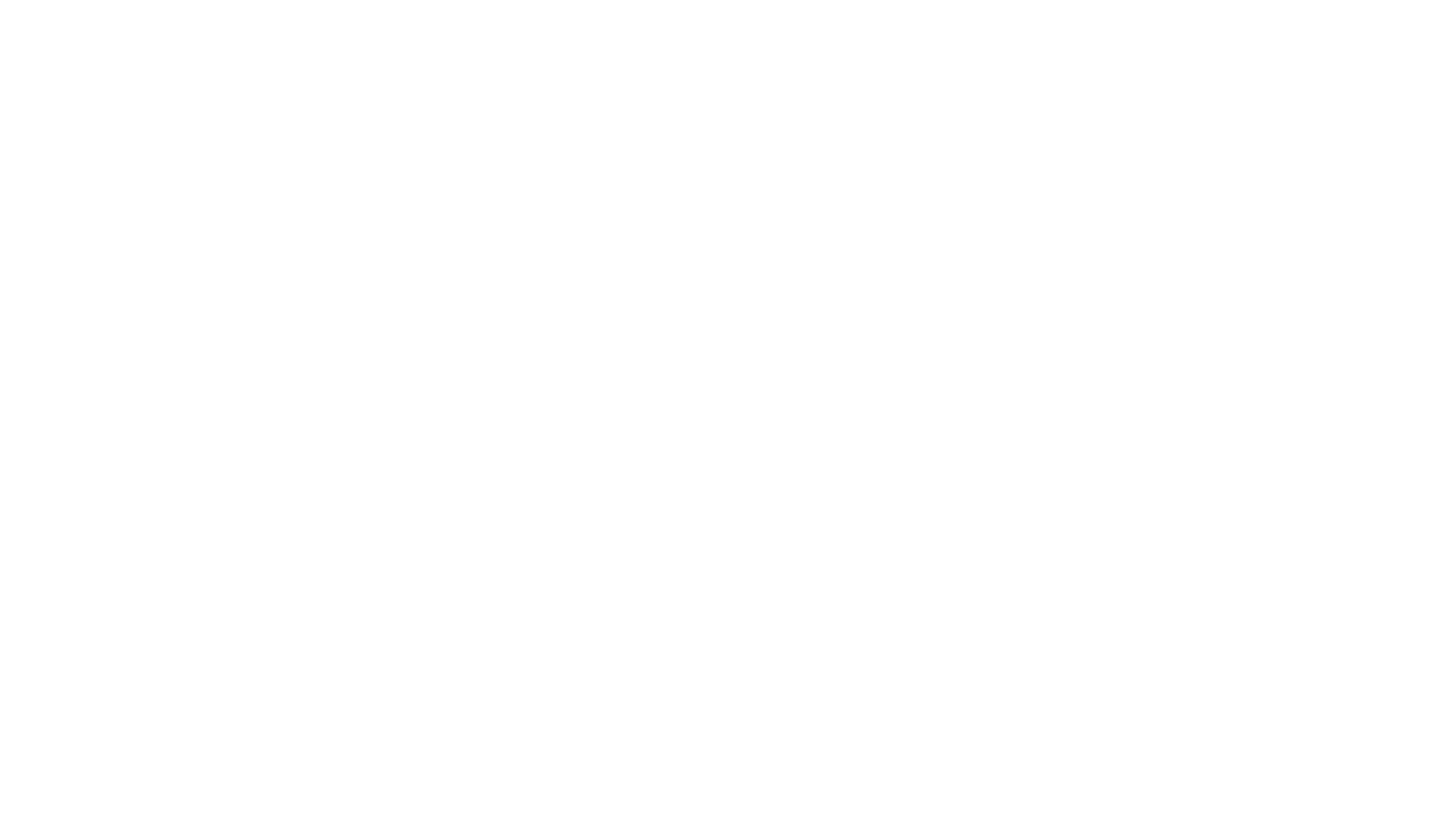 WHAT?
Look at everything you have and ask yourself – “Does it serve my needs today and in the future?”

If it doesn’t, let it go and “Thank it for its service!”

It’s so freeing!
[Speaker Notes: Story: House Cleaning / Down sizing story referencing “Tidying Up with Marie Kondo”

Being intentional about what you keep and what you toss 

For the past 3 years, Dean and I have been downsizing-sold the big house and the land, moved into a condo in the city, don’t even own a table…and we don’t miss any of it!  
There is just something so freeing about getting rid of the ‘stuff’  It’s crazy how much stuff you accumulate vs what we really use/need.
It’s also easy to accumulate jobs and tasks and it can be difficult to let go of things that you have always done because it’s easier to do them yourself vs showing someone else how to do it.]
What do you let go of?
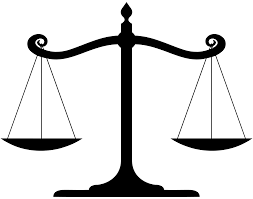 Are the activities you spend your time on Strategically Important for you to do?

Are the activities you spend your time on the things you are Uniquely Qualified to do?

What do you need to delegate so you are working on more strategic things for the growth and health of your business?
“…when we really delve into the reasons for why we can’t let something go, there are only two: an attachment to the past or a fear for the future…
-- Marie Kondo
[Speaker Notes: You have to ask yourself, Is this really the best use of my time to be driving on a regular basis?  Who can I trust to set the schedule or take care of the books?]
What do you let go of? Exercise
Focus
Hire or Grow
List all of the activities you do in a given day or week

Arrange those activities in the appropriate quadrant

Are you spending your time in the places that are most strategic to the growth of your business? Or that only you are qualified to do?
Strategically Important
Develop
Outsource
Uniquely Qualified
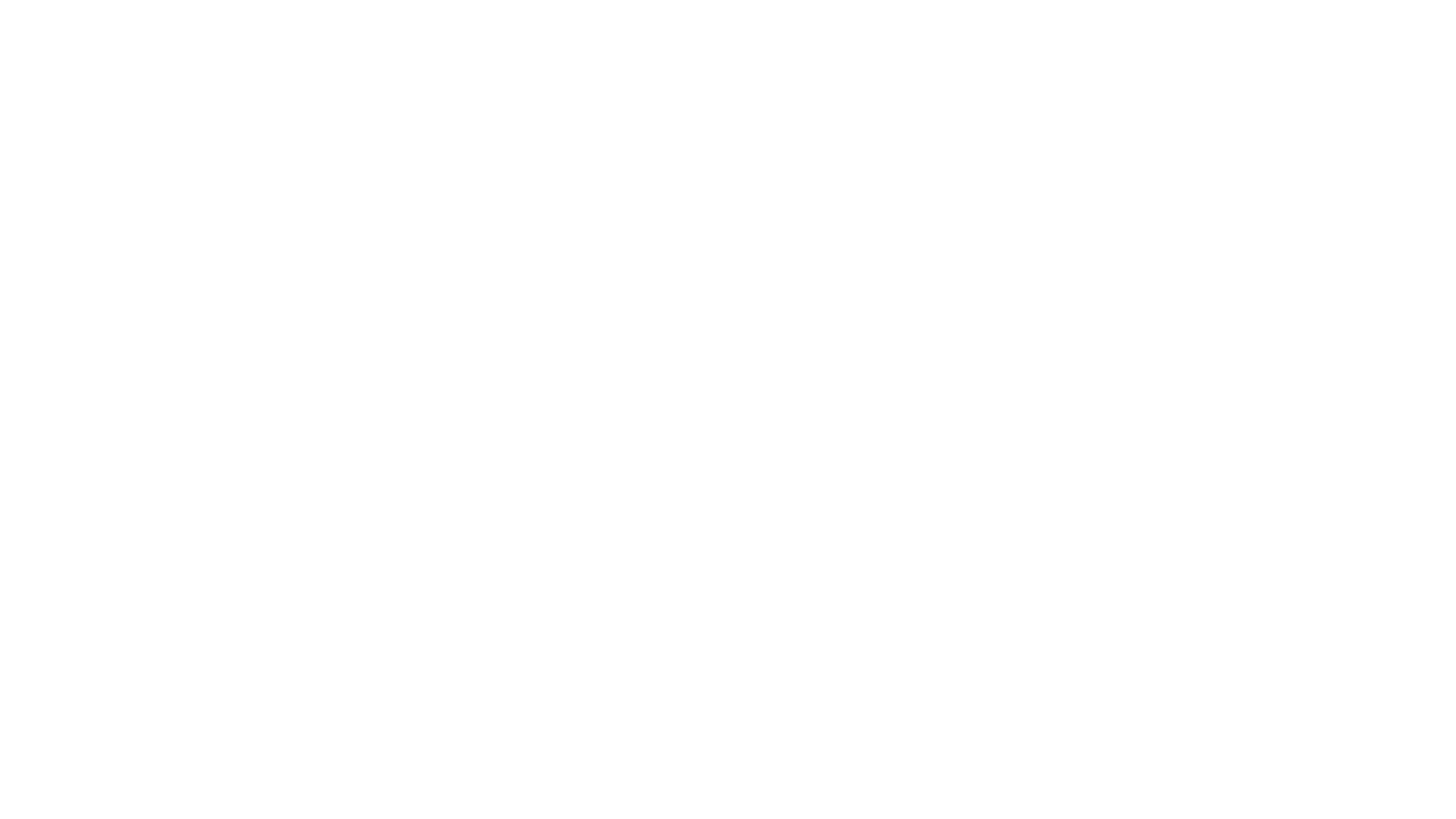 Share your list with the person sitting next to you

Build a plan to delegate or outsource as many non-strategic tasks as possible

Be purposeful about where you spend your time

Free yourself up to do the things that energize you and that will grow your company
What do you let go of? Exercise
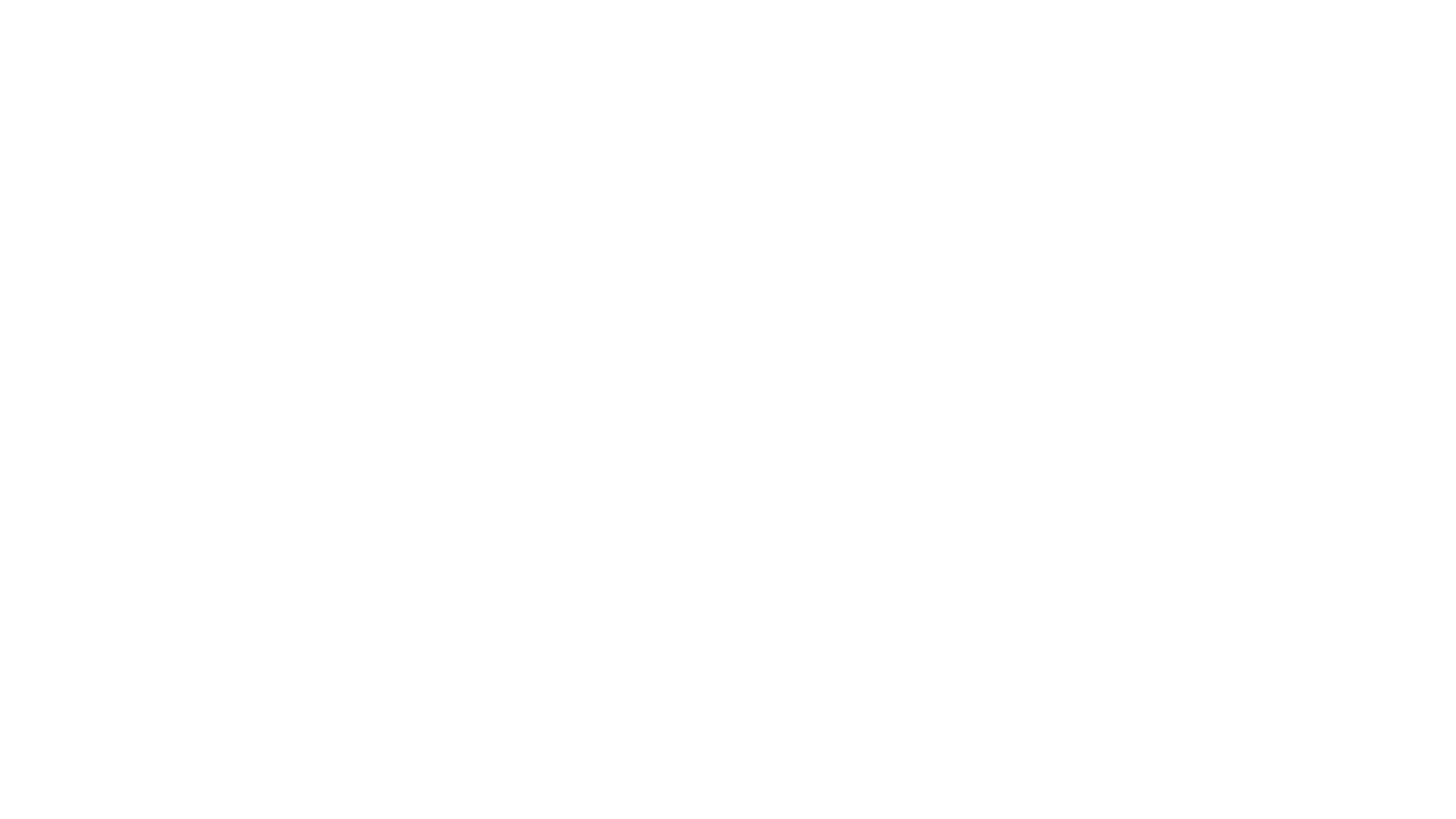 WHO?
Leticia’s story
Michele’s story
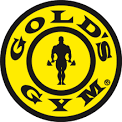 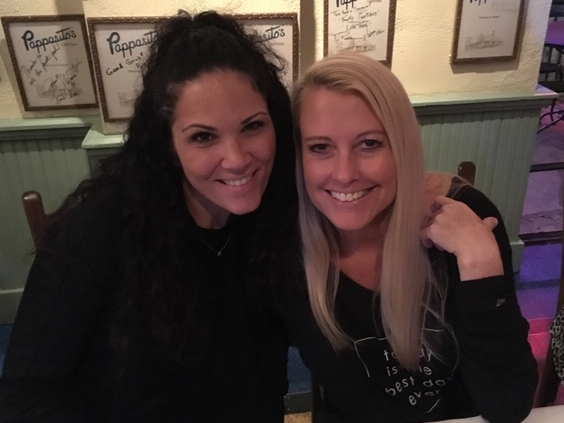 [Speaker Notes: Story: Gold’s Gym Story

Leticia worked in payroll for years and years.  She came to me and asked if she could work in HR.  At first I told her no because I really didn’t think her skills would transfer over, but she didn’t give up and asked  me again until I decided to give her a chance.  It was absolutely the right decision.  It took time to train her, but she took over workers comp and unemployment, saving the company hundreds of thousands of dollars.  She was able to do a better job than I could because this wasn’t a top priority for me.  
When I started at Gold’s, Michele was in the wrong seat.  She hardly left her office and wrote training programs that no one used.  I spent time with her, learning what she was good at and how we would use her skills to positively impact the company and now she is a rock star.  She was  voted one of the top 3 employees of the company and trains in person and via web on a weekly basis.]
Who do you let go to?
Do you have every role in your company defined (descriptions, qualifications, outcomes required, success metrics)?

Do you have the right team members in the right roles? Did you define the roles to fit your team members? Has the role outgrown the team member?

What development is needed for each team member to be successful?
“If you really want to grow as an entrepreneur, you’ve got to learn to delegate.”
-- Richard Branson
[Speaker Notes: First bullet point:  It’s important to talk with your team and see where they want to grow and develop.  It’s equally important to set expectations and hold people accountable.   

Second bullet point:  You have to be prepared to potentially let people go if their skill sets don’t match the needs of the company.  I know this is tough because your employees are like family, but honestly, you are not doing anyone any favors if they are not adding value to your company.  It could positively impact the rest of the team if they see that everyone is required to pull their weight.  
Now we know that everyone can’t be rockstars.  You need people who come in and do their jobs and earn an honest paycheck.  

Third bullet point:  Communication is key.  A good leader coaches and councils their employees on a regular basis.  You can say “I wouldn’t be doing my job if I didn’t give you feedback on how you are doing and what you could do to add more value to the company.” 

Fourth bullet point:  Hopefully this goes without saying.  People need to hear positive feedback.  It’s human nature.  There are times when I stop what I’m doing, find one my employees who has recently gone above and beyond and just sincerely thank them for all that they do.  Nothing more, no ‘And by the way, could you set up a meeting….”  One of my favorite things to do is to call someone and relay a complement that I heard someone giving when they weren’t around.  And that is the only reason for my call.  To let them know that someone is talking good behind their back.  
I can imagine that you often receive compliments about your drivers or sales team.  Do you relay these compliments?  
Another one of my favorite things to do is to do regular team huddles.  I turn on music to signal that we are gather and we celebrate work anniversaries, birthdays, etc.  Sometimes myself or other managers write a hand written note for someone and we read it outloud.  It’s called Stronger With You cards.  You wouldn’t believe the tears of joy, selfiies, positive energy that comes from publicly recognizing someone.]
Who do you let go to? Exercise
Define roles and responsibilities for each position

Apply the “FAT” test
Faithful
Available
Teachable
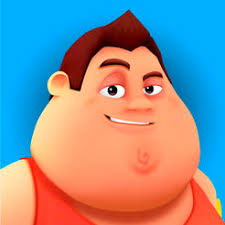 [Speaker Notes: Roles & Responsibilities – Define every role in the company (job description) with the key qualifications needed to be successful and the outcomes that job must produce for the company to be successful.  What are the goals of each role.  Make them SMART – Specific, Measurable, Achievable, Realistic, and Timebound
People Analyzer – Has the seat outgrown the person?  Has the person outgrown seat?  
Right People
Right Seat
GWC: Get it, Want it, Capacity to do it
Basic Leadership Behaviors – table exercise
Directive
Supportive
Basic Leadership Styles – table exercise
Directing
Coaching
Supporting
Delegating]
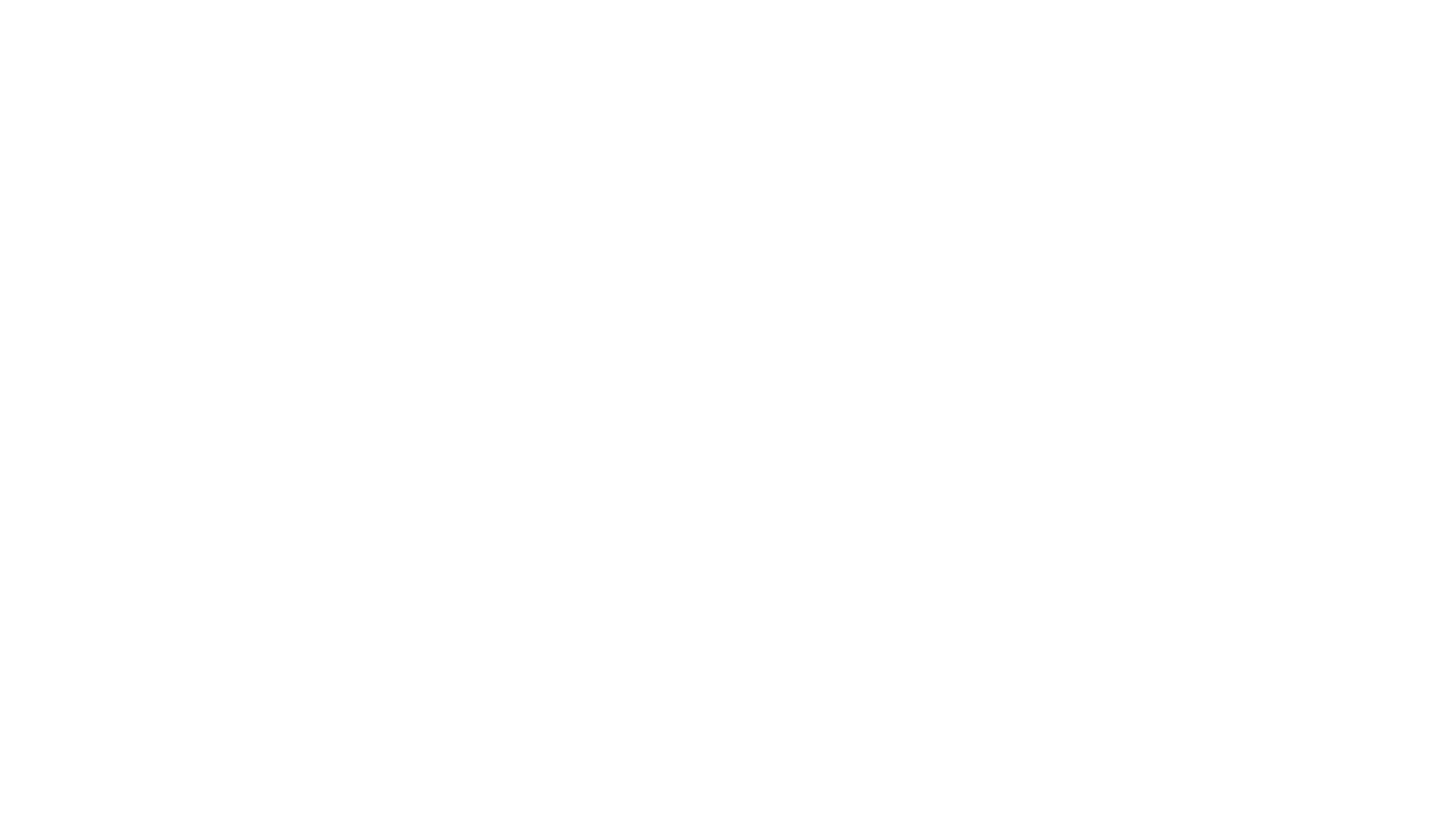 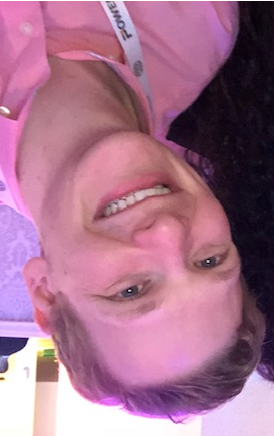 WHEN?
This may be different for each of you in the room, but the key is to have a plan and stick to it.  

Russ’s story
[Speaker Notes: Story: I love to do the monthly new hire orientations, monthly huddles and training, but I was getting overwhelmed with everything else I had to do.  Russ wanted to work on his public speaking skills, so we starting doing these things together and now he can do them on his own.  It was painful at first because he ‘didn’t always do it the way I would have, but he adds his own personality to his training and people love him.]
When do you let go?
How do you know when the team member is ready to take on the responsibility?

Should you still let go even if your team member does not do it as quickly or the same way as you do?

What is your responsibility when you do let go?
“The greatest leader is not necessarily the one who does the greatest things. He is the one that gets the people to do the greatest things.”
 --Ronald Reagan
When do you let go? Exercise
MAWL
Model the role you want to delegate
Assist your team member as they practice the role
Watch your team member as they carry out the role without help
Leave (delegate)
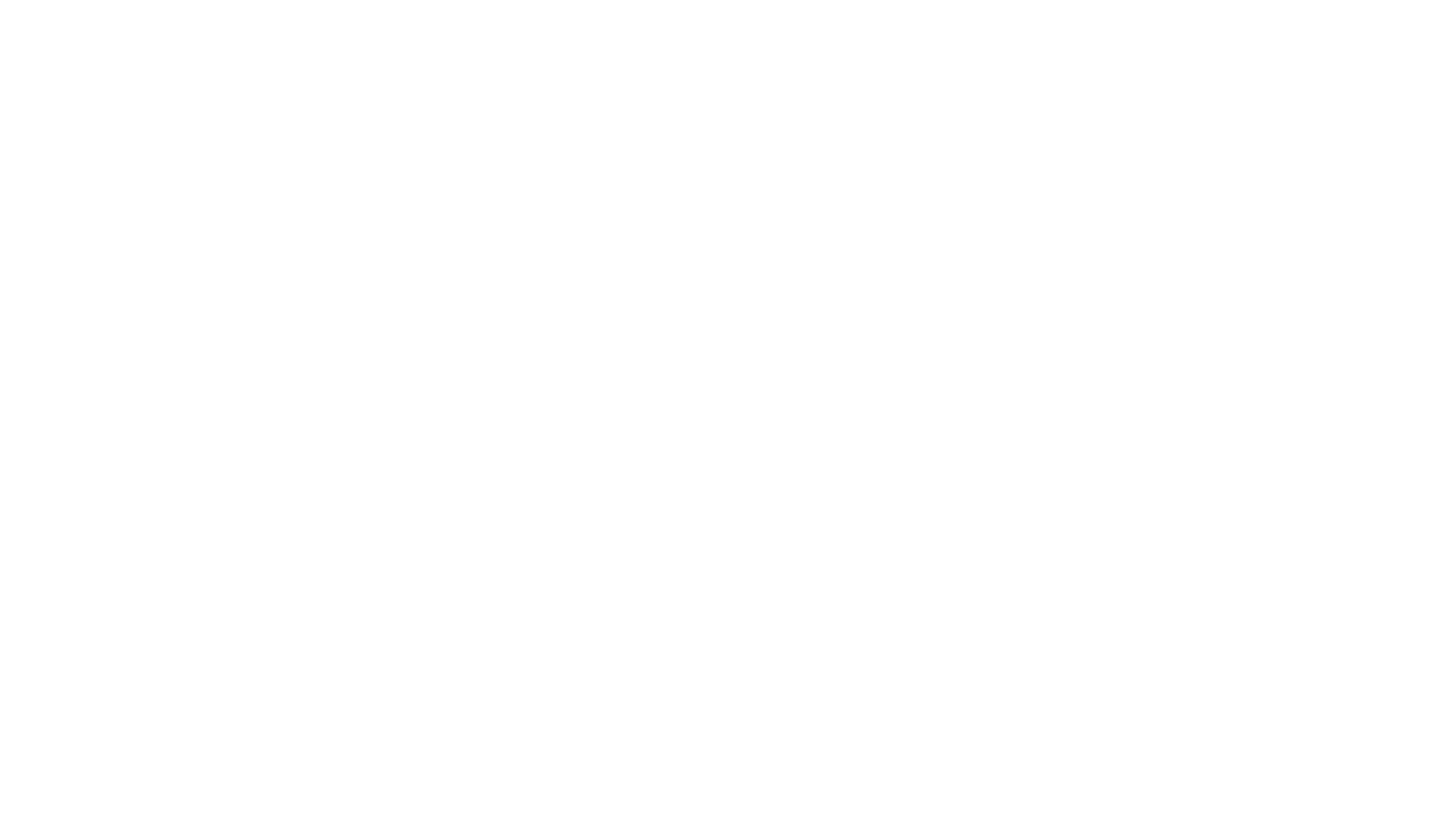 When do you let go?
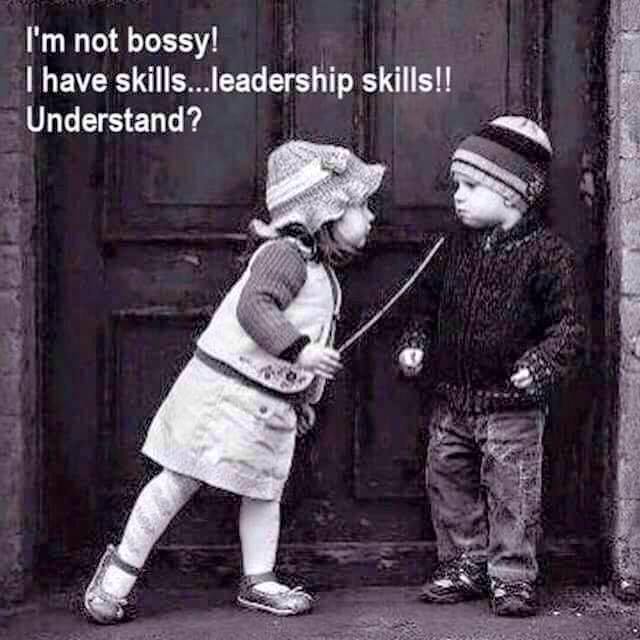 What kind of a leader are you?

Directive

Supportive
[Speaker Notes: Basic Leadership Behaviors – table exercise
Directive
Supportive
Basic Leadership Styles – table exercise
Directing
Coaching
Supporting
Delegating]
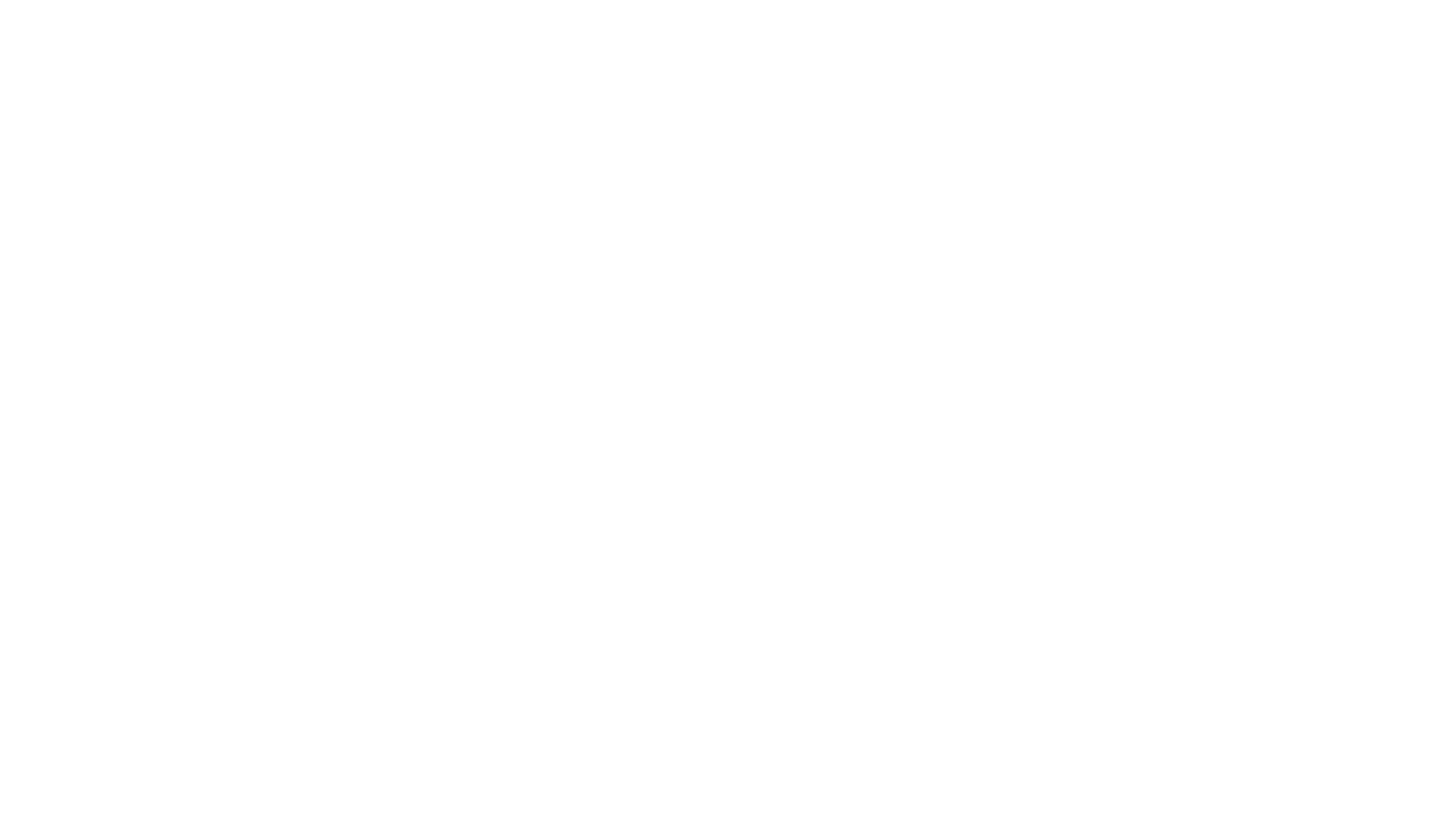 Summary
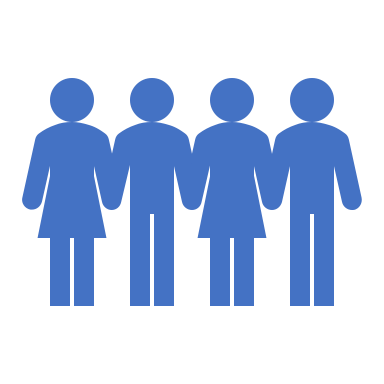 Why?
Define your 100%. You and your business are at stake

What?
Everything that is not strategically important or that you are not uniquely qualified to do

Who?
Your “F-A-T” team members

When?
After you “M-A-W-L” them
Thank you for joining us!

Be back here for our 2:15 p.m. session—but first, check out the Vendor Meet & Greet in the Capital Ballroom foyer, then grab somelunch from 1-2 p.m. in Longhorn on the third floor.